TEMU IV
TINJAUAN PUSTAKA
 
Kaji pustaka (literature review) adl serangkaian  kegiatan cari & pahami informasi, telaah  & tulis hasil. 
Telaah dilakukan dgn diskusikan kuat & lemah & banding dgn bbg hasil penelitian,  pendapat & informasi  yg tlh dipublikasi  pd bidang ttt dlm kurun waktu ttt.  

Bidang yg dimaksud adl bidang ilmu gizi & kesehatan, yaitu mencakup aspek makanan dan minuman, metabolisme, penggunaan dan manfaat zat gizi  bagi tumbuh kembang dan kesehatan manusia dan masyarakat. Cakupan waktu bagi publikasi yang ditelaah idealnya semua   publikasi yang telah ada.
Tanpa kaji pustaka tidak mungkin peneliti dapat menetapkan tujuan penelitian dengan tajam,  dan berbeda serta lebih inovatif dibanding penelitian sebelumnya. 

Juga tanpa tinjauan pustaka tidak mungkin peneliti dapat merumuskan  disain dan metode penelitian dengan kokoh  (robust)  bahkan lebih kokoh dibanding penelitian  sebelumnya, dan mendiskusikan hasilnya dengan baik (Taylor, D 2010).
Dua tujuan utama kaji pustaka:  

Mempelajari perkembangan penelitian dan Ipteks pada bidang tertentu, termasuk kekuatan,  kelemahan dan kesenjangannya; 

Mempelajari  berbagai  disain dan metode penelitian, termasuk kekuatan,  kelemahan dan kesenjangannya dalam rangka memperoleh disain dan metode penelitian yang lebih maju dan kokoh.
Manfaat kaji pustaka adalah : diketahuinya

peta jalan (road map) penelitian dibidang tertentu serta arah pengembangan Ipteksnya; 
perbedaan yang jelas antara tujuan penelitian yang baru dengan penelitian terdahulu;
disain dan metode penelitian yang lebih valid dan cocok serta terhindar dari pengulangan kesalahan yang terjadi pada penelitian sebelumnya; 
kekuatan dan kebaharuan dari inovasi yang dihasilkan serta terhindar dari plagiariasme.
Lingkup kajian pustaka dapat diarahkan pada dua  konteks yaitu: 
Konteks kaji pustaka untuk review article,  dan 
Konteks kaji pustaka untuk penelitian. 

Dalam konteks kajain pustaka untuk review article, kaji pustaka diarahkan untuk mendiskusikan kekuatan dan kelemahan berbagai penelitian sejenis dalam menjawab isu tertentu dengan segenap argumentasi secara ilmiah dan diakhiri dengan sintesa untuk pengambilan kesimpulan.
Dalam konteks kaji pustaka untuk penelitian, kaji pustaka diarahkan untuk memberikan 

inspirasi, 
gagasan, 
keyakinan dan 
justifikasi 

bagi peneliti bahwa apa yang akan diteliti betul-betul berbeda  dengan penelitian sebelumnya dan akan memberikan manfaat, baik dari segi pengembangan Ipteks maupun dari segi  aplikasi kebijakan dan program.
Secara konseptual, Pustaka adlh sumber informasi  a/ dokumen tercetak (hardcopy) atau dokumen elektronik (softcopy) yg ditulis secara sistimatik berupa buku, artikel  a/ laporan.
Dari segi sumber, dikelompokkan:   

Sumber pertama adl artikel penelitian orisinal dr jurnal, artikel a/ makalah temu ilmiah (diskusi, simposium, dll)  & materi orisinal spt dokumen sejarah  & tulisan karya kreatif seni a/ sastra. 

Sumber kedua adl evaluasi & sistesis  dr penelitian original (review).   

Sumber ketiga adl tulisan yg mengungkap a/ melakukan sintesa thd sumber kedua, seperti pernyataan dalam buku teks (text book) (Edith Cowen University, 2007).
Berbagai pustaka tersebut digunakan sebagai

sumber fakta (evidences), 
kesimpulan (conclusion), 
pernyataan atau pendapat (statement), dan gagasan dalam menulis suatu artikel ilmiah tentang pokok permasalhan (isue) tertentu.
Tiga kriteria pemilihan pustaka berdasarkan 
Edith Cowen Univesity (2007), yaitu 

keterkaitan  (relevance), 
kebolehan lembaga (authority), dan 
kekinian (currency).
Kriteria pertama (keterkaitan), 
berkaitan dengan jawaban pertanyaan:  

apakah materi pustaka tersebut berkonstribusi pada:

pengembangan topik penelitian, 
kejelasan masalah yang akan diteliti, 
fakta atau informasi untuk argumentasi yang mendukung atau menantang?
Kriteria kedua (kebolehan lembaga), berkaitan dgn jawaban pe?an  apakah materi pustaka ini

dipublikasi o/ jurnal yg bereputasi baik (reputable), 
dievaluasi secara kritis, 
digunakan banyak pihak dan 
direview o/ pihak yg punya otoritas keilmuan di bidangnya. 

Kriteria ketiga (keterkinian), dapat dilihat dari jawaban per?an apakah materi pustaka  berasal dari penelitian terkini atau masih berpengaruh dibidang ilmu tersebut.
Konsep umum  yg perlu diperhatikan dlm melakukan kaji pustaka adl menerapkan  penilaian kritis  thd materi pustaka, bukan sekedar membaca  & meringkas. 

Penilaian kritis dilakukan dgn  menilai kuat & lemah materi pustaka, membandingkan, mengurai, mengungkap argumentasi, & mensintesa dgn fokus pada area penelitian a/ review. 

Agar seseorang dapat  melakukan penilaian kritis ini  dengan baik, diperlukan kemampuan membaca, kemampuan menganalisis dan argumentasi, dan kemampuan melakukan sintesis.
Lima hal penting menjadi perhatian ketika lakukan penilaian kritis kaji pustaka: 
Selalu fokus pada isu utama; 
Bandingkan bbg argumen, teori, metode, temuan, pendekatan yg dinyatakan dlm pustaka; rumuskan benang merah a/ kesimpulan yg sama antar peneliti
Identifikasi perbedaan & isu-isu kontroversial, dan mencari jawaban kenapa demikian; 
Kritisi & berikan argumen thd  pendekatan & metode  yg dipercaya (most reliable), tepat & cocok-valid, dan 
Kaitkan hasil kaji pustaka tsb pd bidang & fokus penelitian yg akan dilakukan, & tegaskan bgmn posisi penelitian a/ kajian anda apakah mengkonfirmasi,  berbeda atau lebih maju dari sistesis kaji pustaka yang telah ada
Kemampuan a/ keterampilan 
yg perlu dipersiapkan seseorang sebelum melakukan tinjauan pustaka (TP),yaitu: 

Mampu a/ terampil cari informasi shg memperoleh informasi yg terkini & lengkap dibidangnya;
Mampu simpan  informasi secara sistematik shg mudah kembali diperoleh bila diperlukan, & mampu melakukan analsisis  secara kritis & meringkas;  
Mampu lakukan analisis secara ktitis, termasuk mencermati kuat & lemah setiap informasi;
Mampu meringkas dan menyimpulkan.
Pertanyaan dasar untuk panduan penulisan TP: 

Sudahkah

dibuat outline lingkup & tujuan TP?, 
identifikasi sumber2 utama bahan pustaka?
miliki catatan bibliografi dari semua bahan pustaka?, 
setiap bahan pustaka direview secara ktirits?, 
organisasikan semua bahan pustaka yg diperoleh?
analisis & interpretasi bahan pustaka yg diperoleh? 
ditulis/disusun draft tinjauan pustaka & edit cermat? 
hasil tinjauan pustaka anda 
rampung disusun sesuai dengan rencana waktu?
Mencari dan menemukan bahan pustaka

Sumber-sumber bahan pustaka (sesuai topik):

Bibliografi dan referensi dalam buku teks kunci dan artikel jurnal terbaru. 
Mulailah dengan teks-teks kunci dan jurnal yang relevan.
Abstrak database, seperti Medline, Pubmed, dll
Citation database, seperti Web of Science, Scopus.
Menyaring sebuah literature, lakukan cek dgn per?an:

Jika dokumen tsb hasil riset, dari mana? 
Apakah dari sumber yang valid misalnya institusi? Apakah publikasi tsb dari peer reviewed journal ?  refereed journal? 
Jurnal di Indonesia, daftar jurnal terakreditasi lihat  website Kemen DikBud (skrg Kemen Ris-Dikti)
Jika dari website, cermati apakah tercantum penulisnya, apakah berasal dari situs *.edu, apakah tercantum tanggal publikasinya?
Perhatikan otoritas penulis publikasi tersebut, misalnya apakah penulis adalah seseorang yang memiliki otoritas dalam bidang tersebut?
Apakah literature tersebut cukup akurat? 

Salah satu cara untuk mengetahuinya adalah dengan mengecek apakah literature tersebut sudah dan seberapa banyak diacu/sitasi oleh sumber-sumber pustaka lain?

Perhatikan kemutakhiran informasi: kapan tanggal publikasi dan apakah masih terdapat informasi yang lebih baru?
BEBERAPA CONTOH PANGKALAN DATA TIDAK BERBAYAR
 
 
http://journals.lww.com/jpgn/pages/default.aspx 
http://journals.cambridge.org/action/displayJournal?jid=PHN 
http://journals.cambridge.org/action/displayJournal?jid=NRR 
http://journals.cambridge.org/action/displayJournal?jid=BJN 
http://www.freemedicaljournals.com/link21.php?id=1206 
http://www.foodandnutritionresearch.net/index.php/fnr/search/results 
http://www.informaworld.com/smpp/subjecthome/ 
http://www.nature.com/ejcn/index.html 
http://www.jstage.jst.go.jp/browse/jnsv 
http://www.nature.com/ejcn/index.html 
http://www.nutritionsociety.org/node/236
http://www.biomedical-engineering-online.com/ 
http://www.biomedcentral.com/ 
http://www.intute.ac.uk/healthandlifesciences/about.html 
http://medlineplus.gov/ 
http://www.pdrhealth.com/home/home.aspx 
http://www.intelihealth.com/IH/ihtIH/WSIHW000/408/408.html?k=menux408x408
http://pustaka.ut.ac.id 
http://gigapedia.org
http://www.eric.ed.gov, 
http://www.betah.co.il 
http://knowfree.net
http://ilma95.org 
http://www.ebookee.com 
http://www.ebook3000.com 
http://www.acehbooks.com 
http://mygrafity.wordpress.com
http://jimly.com (buku hukum)
http://morefreebooks.net
http://pusatbahasa.diknas.go.id/kbbi
http://scribd.com
http://abusalma.wordpress.com/e-book
http://www.dhuha.net 
http://manybooks.com
http://www.indowebster.com 
http://read.freeduan.com 
http://addebook.com 
http://www.fisip.ui.ac.id/pacivisui 
http://tesis.pdii.lipi.go.id
E -JOURNAL DOMESTIK  (http://jurnal.dikti.go.id)

Dari pangkalan data ini dapat diperoleh informasi mengenai karya-karya ilmiah dari para sivitas akademika dan peneliti Indonesia, dalam bentuk jurnal, laporan penelitian, prosiding, tugas akhir mahasiswa (skripsi, tesis, disertasi) dan paten yang disajikan dalam bentuk abstrak hingga teks lengkap 
Pangkalan data ini juga mengintegrasikan sejumlah database yang berasal dari berbagai unit pengelola karya ilmiah di Indonesia. Sampai saat ini telah terintegrasi database dari 11 Perguruan Tinggi yaitu UI, ITB, Unika Atma Jaya, UK Petra, BINUS, UGM, IPB, USU, UNRI, dan UNAIR dan 1 Lembaga yaitu PDII LIPI.
Menulis Hasil Kajian Pustaka 

lima aspek  yang perlu diperhatikan  dalam menulis hasil kajian pustaka, yaitu 
mengutip, 
meringkas, 
mem-parafrasa, 
sitasi dan menulis pustaka, 
menganalisis.
Mengutip
Mengutip (quote) adl  mengambil suatu pernyataan a/ istilah tertulis a/ lisan dgn mencantumkan sumbernya. 

Tiga alasan suatu pernyataan  atau istilah perlu dikutip: 
pernyataan tersebut  dianggap penting untuk  mengukuhkan, menegaskan atau mendukung isi  teks atau pokok pikiran  yang ditulis.
pernyataan atau istilah tersebut akan mempunyai makna  beragam (bias makna)  bila diringkas atau diterjemahkan dalam bahasa lain. 
pernyataan atau istilah tersebut adalah sesuatu hal, pernyataan atau teoti yang baru.
Prinsip mengutip  adl menuliskan apa adanya pernyataan yang dikutip, diawali  dan diakhiri langsung dgn tanda kutip (quotation mark), & menyebutkan sumber kutipan.  

Jenis kutipan dikelompokkan pada kutipan pendek & kutipan panjang.

Kutipan pendek dituliskan dlm satu baris a/ alinea dgn pernyataan  yg menyertai & sumber kutipan.  

Kutipan panjang dituliskan dalam satu alinia khusus, 
ditulis satu pasi  dan diinden kiri dan kanan (menjorok ke dalam) sehingga berada pada posisi tengah tulisan
Contoh kutipan pendek:  Menurut Barker (2008) “the cost of rapid increases in fatness after the ages of two years is chronic disease in later life” (halaman 157). 

Contoh kutipan panjang. 
Menurut Barker (2008)  ada dua fenomena terjadinya penyakit kronik dikala usia dewasa akibat kekurangan gizi pada masa janin dan usia dini,  yaitu: “ The first is plasticity during development; the way each individual responds to  the conditions in which he or she develops before and after birth. Malnutrition during development has costs: for humans theses are premature disability and death. The second phenomenon is compensatory growth, the ability to grow rapidly following a period of malnutrition and slowing of growth.” (page 157).
Berikut contoh  kutipan bahasa Inggris yg diterjemahkan Menurut Barker (2008)  “dampak buruk peningkatan lemak yang cepat setelah usia dua tahun adalah penyakit kronik pada usia dewasa” (halaman 157).
Menurut Barker (2008)  ada dua fenomena terjadinya penyakit kronik dikala usia dewasa akibat kekurangan gizi pada masa janin dan usia dini,  yaitu: 
“Fenomena pertama adalah plastisitas selama masa perkembangan (plasticity during development), yaitu cara setiap individu merespon kondisi perkembangannya sebelum dan sesudah kelahiran. Kekurangan gizi  selama masa perkembangan ini  akan berdampak buruk pada kecacatan (disability) dan kematian. Fenomena kedua adalah pertumbuhan kompensasi (compensatory growth), yaitu kemampuan untuk tumbuh pesat setelah periode kekurangan gizi dan pertumbuhan yang melambat” (halaman 157).
Meringkas

M adalah merumuskan secara lebih padat & pendek pokok pikiran utama dari suatu tulisan. O k i meringkas bukanlah sekedar memendekkan suatu tulisan, tetapi merumuskan secara ringkas pokok pikiran utama dari suatu tulisan. 

Meringkas tulisan a/ sumber pustaka butuh terampil membaca,  paham pokok2 pikiran utama yg dituangkan dlm suatu tulisan yg akan diringkas & paham konteks tulisan secara keseluruhan. Untuk ini diperlukan wawasan keilmuan & pemahaman istilah2 teknis (terminologi) di bidang ilmu tersebut.
Berikut disajikan contoh meringkas yang dirujuk dari tulisan Barker tersebut di atas:

Menurut Barker (2008) ada dua fenomena terjadinya penyakit kronik dikala usia dewasa akibat kekurangan gizi sebelum usia dua tahun, yaitu  plastisitas perkembangan (plasticity during development) dan pertumbuhan kompensasi (compensatory growth).
Mem-parafrasa

Melakukan parafrasa (paraphrase) atau mem-parafrasa adalah menuliskan kembali  suatu pernyataan atau teks  dengan cara yang lain  dengan makna yang sama. 

Berbeda dengan meringkas, mem-parafrasa mengungkapkan dengan cara sendiri semua pokok  pikiran dari suatu tulisan tanpa mengurangi makna tulisan secara keseluruhan. Panjang tulisan parafrasa dapat  sama panjang, lebih pendek atau lebih panjang dari tulisan asalnya, yang penting maknanya tidak berubah.
Prinsip melakukan parafrasa adalah dengan memahami semua pokok pikran  dan makna tulisan secara keseluruhan, kemudian merumuskan kalimat-kalimat baru dengan makna yang sama dengan cara mengubah kalimat aktif menjadi pasif  dan/atau menggunakan sinonim.  

Kalimat yang di-parafrasa tidak perlu diawali dan diberi tanda kutip. 

Parafrasa ditulis dengan spasi dan ukuran font seperti hal spasi dan font yang digunakan dalam penulisan kajian pustaka.
Berikut contoh paraphrase dari tulisan Barker tersebut diatas. 
Menurut Barker (2008)   terjadinya penyakit kronik dikala usia dewasa akibat kekurangan gizi sebelum usia dua tahun, melalui dua fenomena yaitu  plastisitas perkembangan (plasticity during development) dan pertumbuhan kompensasi (compensatory growth).  Fenomena pertama karena kekurangan gizi  pada tahap perkembangan yang pesat yang dapat menimbulkan kecacatan dan kematian; dan fenomena kedua karena  timbunan lemak yang pesat setelah usia dua tahun  yang meningkatkan risiko penyakit kronis (penyakit jantung, stroke, diabetes, hipertensi, osteoporosis) pada usai dewasa.
Sitasi dan Menulis Pustaka

Sitasi adalah pencantuman sumber pustaka   pada teks atau tulisan. 

Menulis pustaka adalah mencantumkan sumber pustaka secara lengkap dalam daftar pustaka (references) pada bagian akhir tulisan. Semua proses mengutip, meringkas, dan mem-parafrasa, yang telah dipaparkan di atas selalu merujuk pada sumber pustaka. 

Merujuk adalah  proses mencantumkan pustaka yang digunakan oleh penulis dalam tulisannya.
Banyak  gaya sitasi dan  merujuk (reference style) yang telah dikembangkan dan menjadi konsensus, misalnya  APA (American Psychology Association), Vancouver style, Harvard Style, dll.
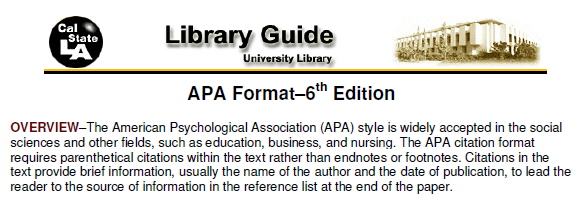 UNTUK LENGKAPNYA BUKA FILE: AmericanPA(Pustaka).pdf terlampir
Sitasi dalam Vancouver Style didasarkan pada pemberian kode nomor urut bagi sumber pustaka yang diurut sesuai urutan kemunculan sumber pustaka dari awal tulisan sampai akhir tulisan, dengan urutan sumber pustaka di daftar pustaka dari angka 1 (satu) sampai nomor pustaka terakhir.
Cara penulisan sitasi menggunakan  Vancouver Style  adalah dengan menempatkan angka pada akhir kalimat atau alinea yang dikutip, diringkas atau digunakan berupa tanda pangkat (superscript). 

Sebagai contoh: 
……..dari penelitian Douchet et al (1998), Tricopoulou et al (2005),  Bes-astrollo et al (2006), Sanchez-Villegas et al (2006), Shai et al (2008) dan Due et al (2008) tentang hubungan asam  lemak tidak jenuh tunggal (ALTT atau MUFA) dengan kegemukan, sebagai berikut:
Sampai saat ini belum memadai bukti ilmiah tentang efek ALTT terhadap kegemukan. Suatu penelitian crossectional menunjukkan hubungan antara ALTT dan risiko kegemukan1, tetapi penelitian crossectioanl lainnya tidak menunjukkan adanya hubungan2-4.  Demikian juga hasil studi dengan disain yang lebih kokoh (randomised control trial) masih belum konklusif.  Penelitian yang membatasi asupan energi mengunakan diet mediteranian yang tinggi MUFA menunjukkan penurunan berat badan5, sementara penelitian yang membandingkan diet tingi MUFA dengan diet  rendah lemak selama enam bulan tidak menunjukkan perbedaan dengan kelompok kontrol6.
Ada dua cara penulisan sitasi menggunakan Harvard Style.   Pertama dengan fokus pada informasi yang diberikan penulis; dan kedua dengan fokus pada penulisnya.

Baik pada cara pertama maupun cara kedua, cara penulisannya menggunakan nama akhir (last name) dari penulis kemudian diikuti dengan tahun publikasi. Pada cara pertama tahun publikasi ditulis dalam tanda kurung; dan pada cara kedua nama dan tahun publikasi ditulis keduanya di dalam tanda kurung  dan dicantumkan pada akhir kalimat atau alinea yang dirujuk.
Berikut contoh sitasi cara pertama yang fokus pada penulis: 

Fenech (2005) mengidentifikasi bahwa asupan rendah kalsium, folat, asam nikotinat, vitamin E, retinol, β karoten secara signifikan terkait dengan ketidak-stabilan genom. 

Contoh sitasi cara kedua yang fokus pada informasi  yang terdiri dari satu kalimat adalah:  

Mikronuklei telah menjadi biomarker yang baik yang digunakan secara luas untuk mengukur kerusakan DNA (Fenech 2007, Thomas 2009).
Seperti halnya menulis sitasi, banyak gaya menulis  pustaka atau menulis rujukan. Dua yang terkenal adalah  Vancouver style dan Harvard Style.
Prinsip menulis pustaka berdasarkan Vancouver style:

Sumber pustaka  yang diteks di tulis dalam daftar pustaka dengan nomor urut yang sesuai di teks.
Nama  yang dicantumkan adalah nama akhir ( last name) disertai huruf pertama nama awal (initial name) 
Judul buku atau jurnal tidak ditulis dalam tanda petik
Bila dari artikel jurnal  cantumkan nama jurnal dan cantumkan  tahun, volume  halaman artikel journal
Bila dari buku cantumkan nomor halaman kutipan atau informasi yang diperoleh
Tulis halaman  dengan singkatan hlm, misal hlm 20
Penulisan judul buku atau artikel dengan huruf kecil kecuali huruf pertama
Singkatan nama journal sesuaikan dengan yang lumrah digunakan dalam  List of Journals in MEDLINE with abbreviations atau sumber lainnya seperti Caltech Library Services and Bioscience
Bila penulis lebih dari enam maka tiga nama penulis pertama  yang dicantumkan & lanjutkan dgn et al
Bila  jurnal memiliki nomor  halaman yang bersambung (kontinu) maka bulan dan nomor penerbitan (issue number) dapat ditiadakan
Prinsip menulis pustaka berdasarkan Harvard style:

Sumber pustaka  yang diteks di tulis dalam daftar pustaka dengan nomor urut yang sesuai di teks.
Nama  yang dicantumkan adalah nama akhir ( last name) disertai huruf pertama nama awal (initial name) 
Judul buku atau jurnal tidak ditulis dalam tanda petik
Bila dari artikel jurnal  cantumkan nama jurnal dan cantumkan  tahun, volume  halaman artikel journal
Bila dari buku cantumkan nomor halaman kutipan atau informasi yang diperoleh
Tulis halaman  dengan singkatan hlm, misal hlm 20
Penulisan judul buku atau artikel dengan huruf kecil kecuali huruf pertama
Singkatan nama journal sesuaikan dengan yang lumrah digunakan dalam  List of Journals in MEDLINE with abbreviations atau sumber lainnya seperti Caltech Library Services and Bioscience
Bila penulis lebih dari enam maka tiga nama penulis pertama  yang dicantumkan dan lanjutkan dengan et al
Bila  jurnal memilki nomor  halaman yang bersambung (kontinu) maka bulan dan nomor penerbitan (issue number) dapat ditiadakan
Buku:  
Lincoln, A.; Washington, G. & Adams, J. (2007), All the Presidents' Names, XII (2nd ed.), Home Base, New York: The Pentagon

Web: 
Web page: "NPS Focus", National Register of Historic Places (National Park Service), retrieved November 30, 2010

Achieved page: NASA (1995), Earth's Atmosphere, National Aeronautics and Space Administration, archived from the original on October 13, 2007, retrieved October 25, 2007
Artikel Jurnal:
Hill, Marvin S. (1976), "Joseph Smith and the 1826 Trial: New Evidence and New Difficulties", BYU Studies 12 (2): 1–8

Artikel koran:
Smith, Joseph III (October 1, 1879), "Last Testimony of Sister Emma", The Saints' Herald (Plano, IL) 26 (19): 289

Makalah konferensi/symposium/seminar:
Sullivan, D.B. (2001), "Time and frequency measurement at NIST: The first 100 years" (PDF), 2001 IEEE Int'l Frequency Control Symp., National Institute of Standards and Technology
Manuskurip yang dipublikasi di dalam sebuah kompilasi yang diedit:
Bidamon, Emma Smith (March 27, 1876), "Letter to Emma S. Pilgrim", in Vogel, Dan, Early Mormon Documents, 1, Signature Books, 1996, ISBN 1–56085–072–8

Artikel dalam kompilasi yang ada editornya tetapi tidak tercantum nama penulis:
Vogel, Dan, ed. (1996), Early Mormon Documents, 1, Signature Books, ISBN 1–56085–072–8

Artikel ensiklopedia dengan nama author:
Kramer, Martin (1999), "Bernard Lewis", in Boyd, Kelley, Encyclopedia of Historians and Historical Writing, 1, London: Fitzroy Dearborn, pp. 719–720
Artikel ensiklopedia tanpa nama autor: 
Boyd, Kelley, ed. (1999), "Bernard Lewis", Encyclopedia of Historians and Historical Writing, 1, London: Fitzroy Dearborn, pp. 719–720

Manuskrip yang diedit dan dipublikasi di dalam sebuah jurnal:
Knight, Joseph, Sr. (1833), Jessee, Dean, ed., "Joseph Knight's Recollection of Early Mormon History", BYU Studies 17 (1): 35, 1976
Manuskrip yg ditulis pd tgl & tempat ttt kmd dipublikasi dlm sebuah periodical pd tgl & tempat yg berbeda & dgn komentar editor:

Klingensmith, Philip (September 5, 1872), Affidavit, written at Lincoln County, Nevada, in Toohy, Dennis J., "Mountain Meadows Massacre", Corinne Daily Reporter (Corinne, Utah) 5 (252): 1, September 24, 1872
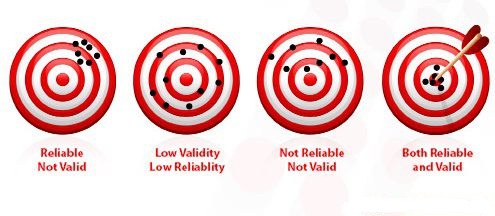